Tending to Hearing Loops in Your Community
Catherine ShanahanJuliëtte Sterkens, AuDAndrew Thomas
What we hope you take away from this lecture
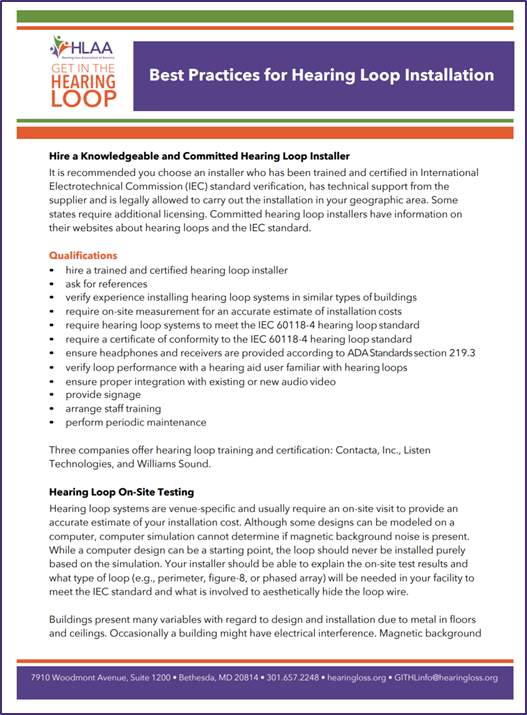 The KEY elements of a functioning hearing loop Catherine Shanahan 
Advertising and drawing attention to new loop installations in the communityJuliëtte Sterkens  
Ways to best handle a non-working hearing loopAndrew Thomas
Catherine Shanahan, Shanahan & New England Hearing Loop
President & CEO of Shanahan Inc. and award winning New England Hearing Loop
Since 1951, Audio Visual Integrator 
Since 2011, Hearing Loop Design, Installation and Maintenance Services
Approaching 150 loop installs
[Speaker Notes: Installs in some of the most prominent facilities in New England:
Both the Massachusetts and Rhode Island State Houses
Unviversities – Harvard, Brown, Bowdoin
Symphony Hall, etc.]
The Key Elements of a Functioning Hearing Loop
Building Hearing Loop Awareness
Uphill Battle
Educate People on the Hearing Loop Benefits
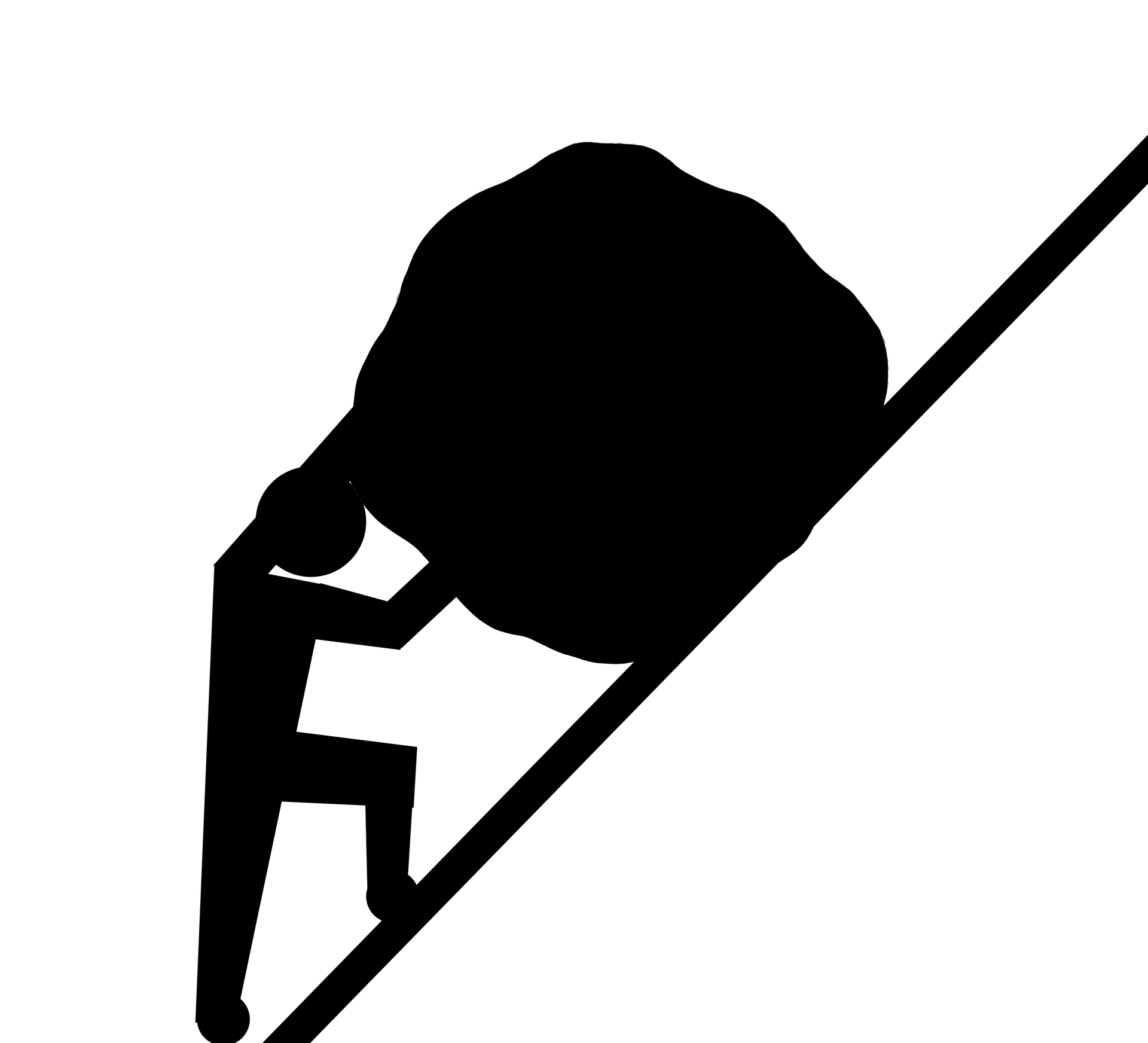 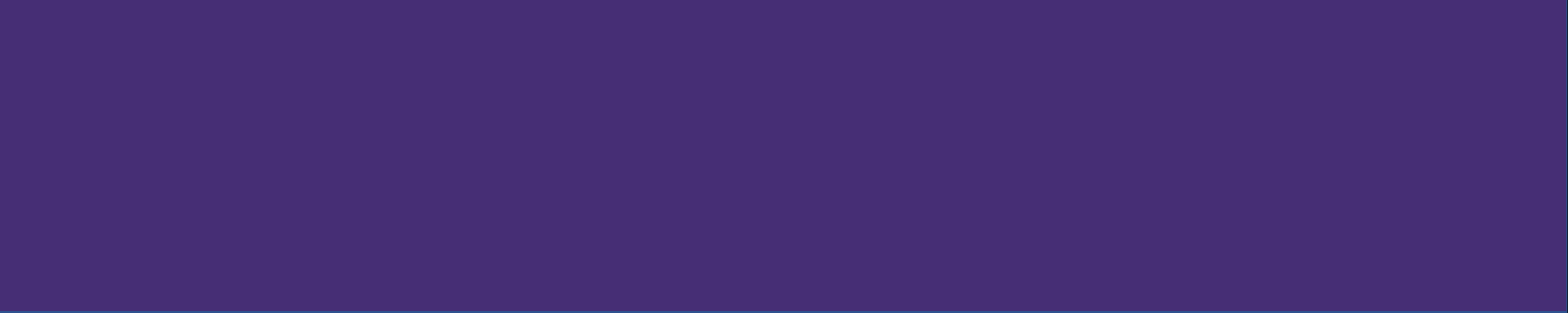 It’s All About the Commitment!
Advocates.
 
		The Venue. 

				The Patrons.

							Ongoing.
[Speaker Notes: Advocacy has to be there for EVERY Loop
The Venue – HAS to be committed from installation, to use to maintenance, to marketing
The Patrons – Their commitment is to Use it and share their experience good and bad
Ongoing – Once a loop is installed if the 3 above don’t all work, the loop is a failure.]
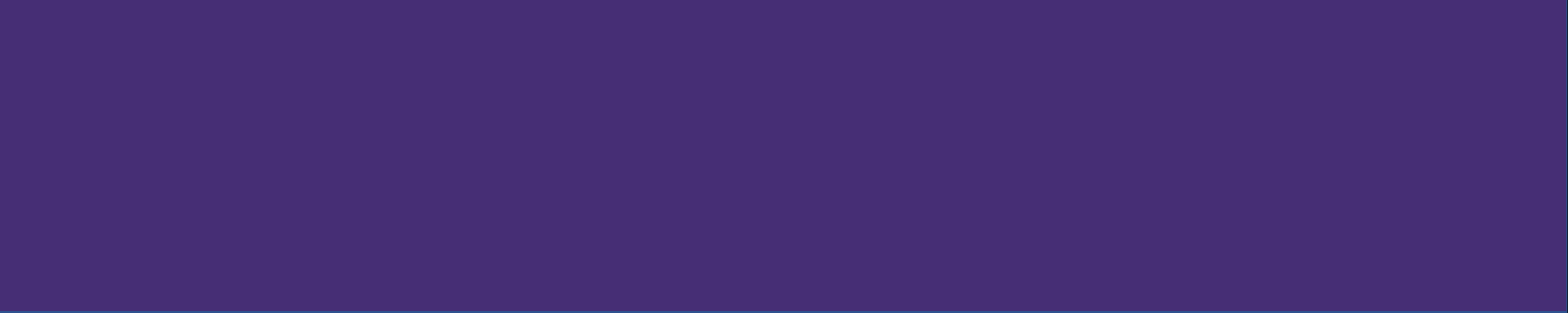 It’s All About the Process
Site Review
[Speaker Notes: It begins with the ICE Standards (Insert STANDARD Number)
Measure  - Electromechanical Admissions in the facility
Discovery – Construction of the room and the building, How is the room is going to be used and function, , constru]
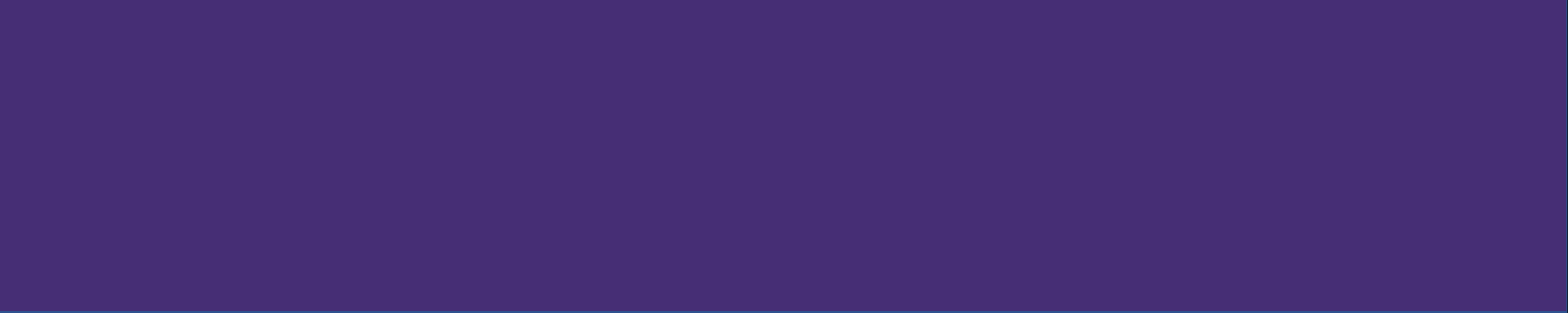 Challenges
Importance of the Audio System
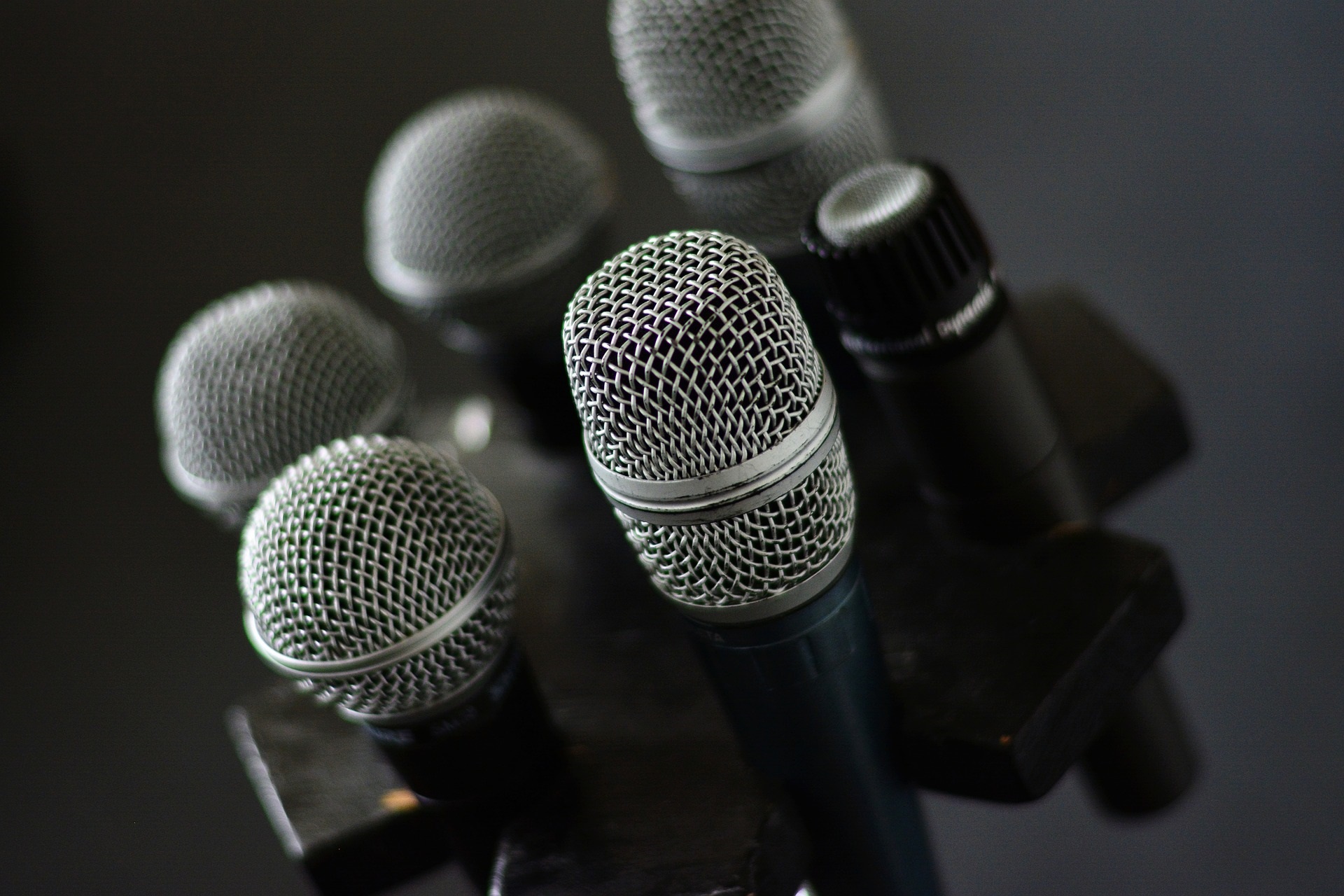 [Speaker Notes: Input – Microphone Selection]
Importance of the Audio System
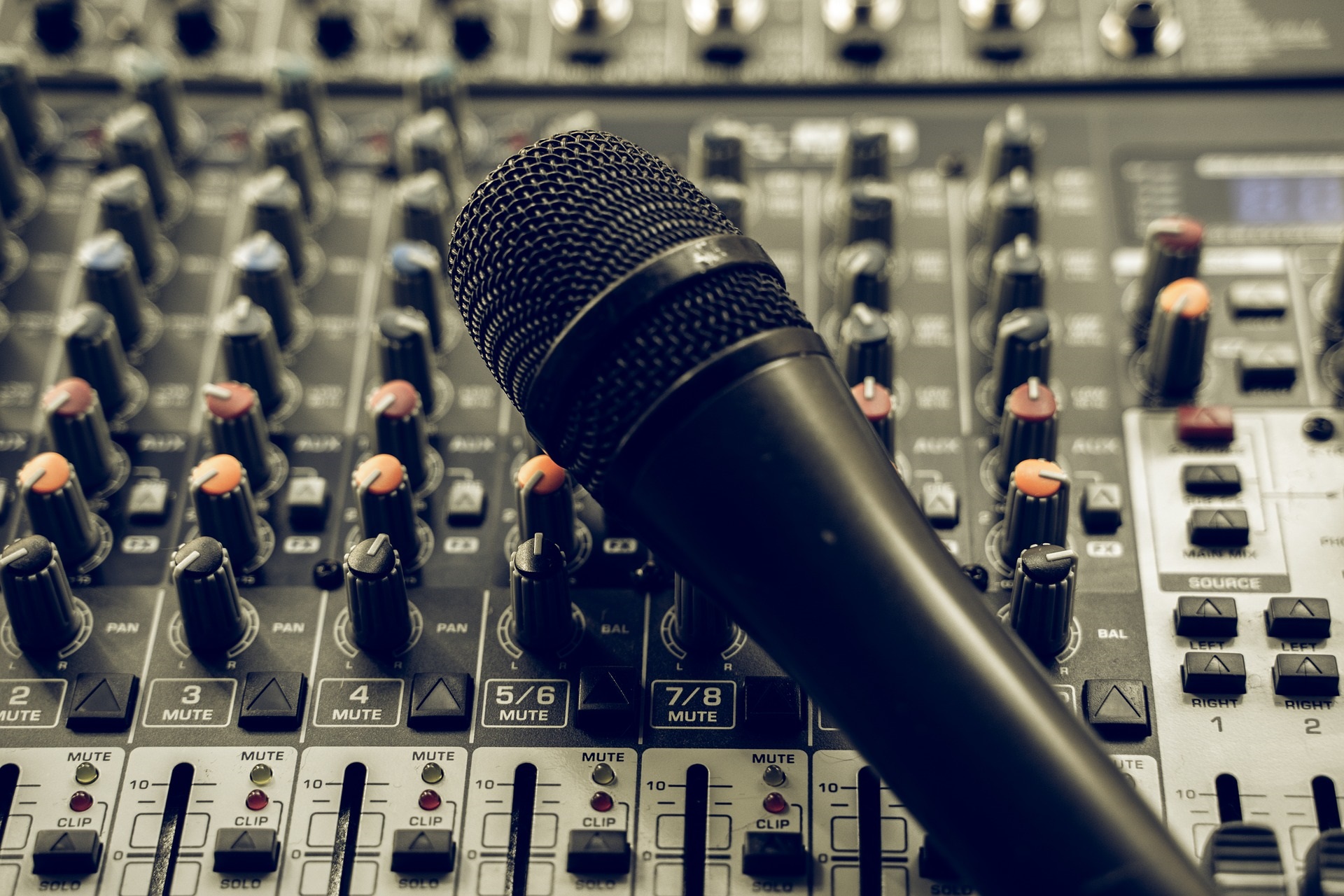 [Speaker Notes: Equalization, Mixing and Components]
Importance of the Audio System
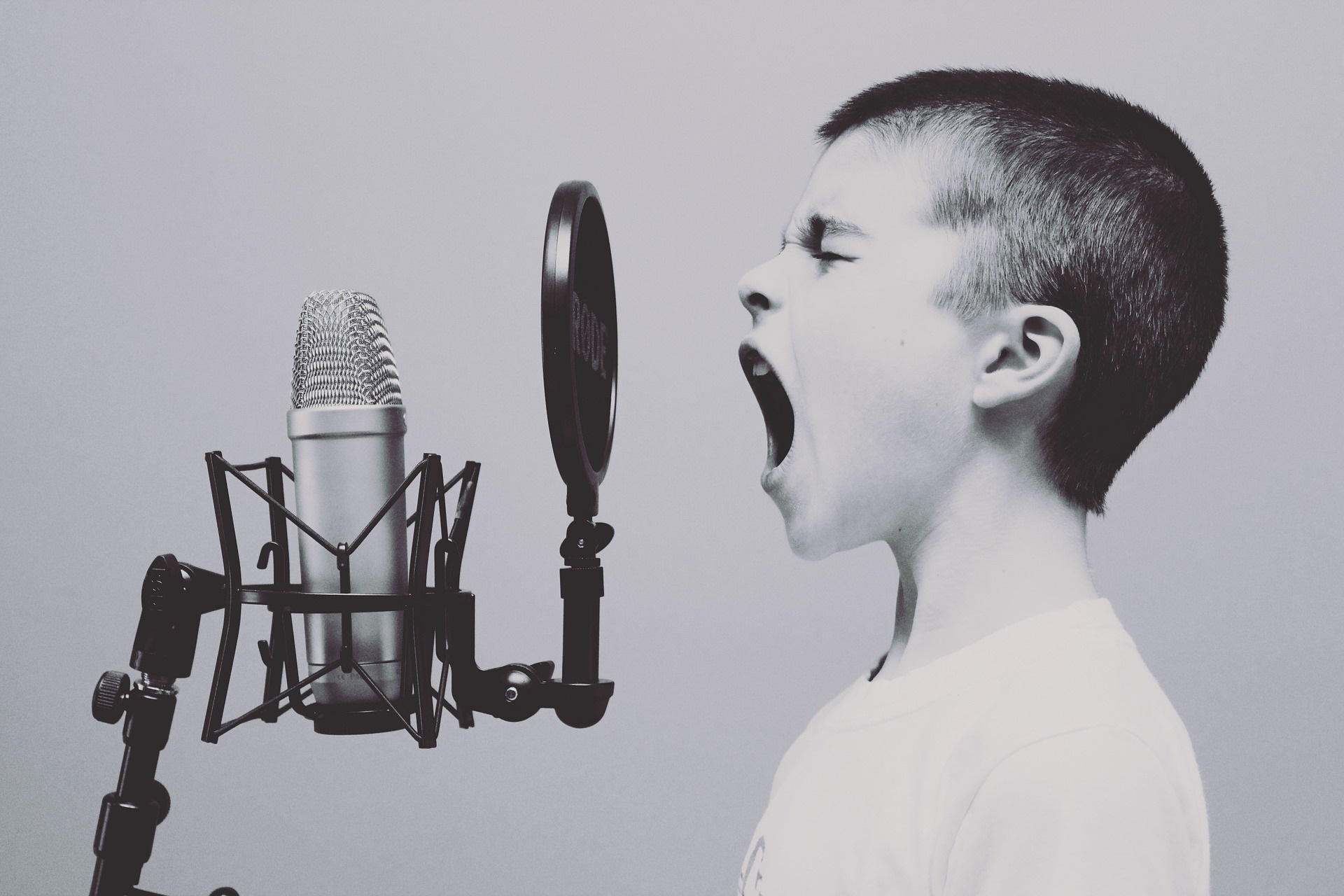 [Speaker Notes: Usage]
Importance of the Audio System
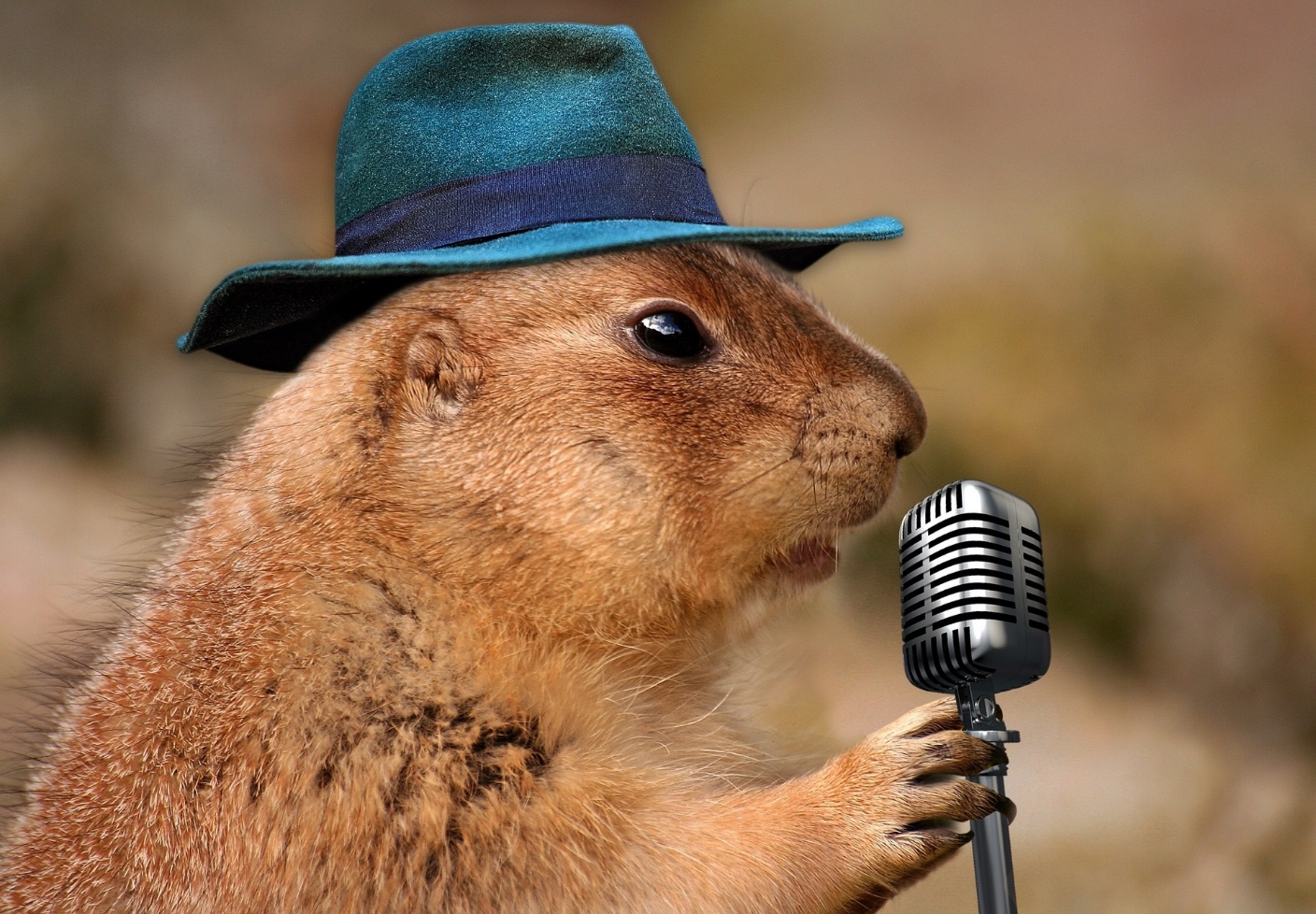 [Speaker Notes: Usage]
It’s Still About the Process
Its Installation Time!
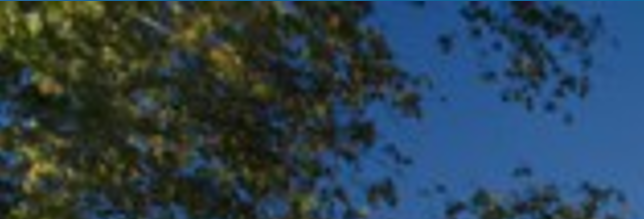 Watertown Free Public Library
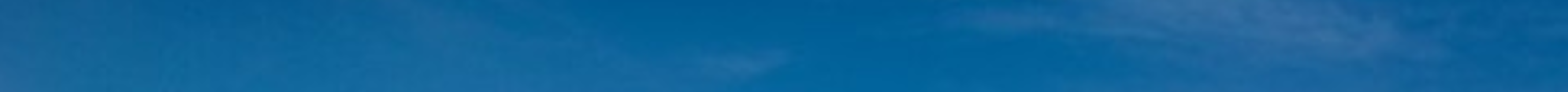 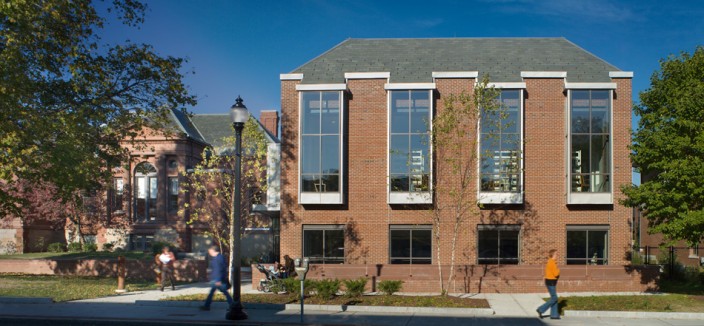 After the Install
Venue
Installer
Remote Monitor
Support/Maintenance
Relationship
Add to the Loop Locator
Display Signage
Educate Patrons
Relationships
Promote!
How to Work with Venues
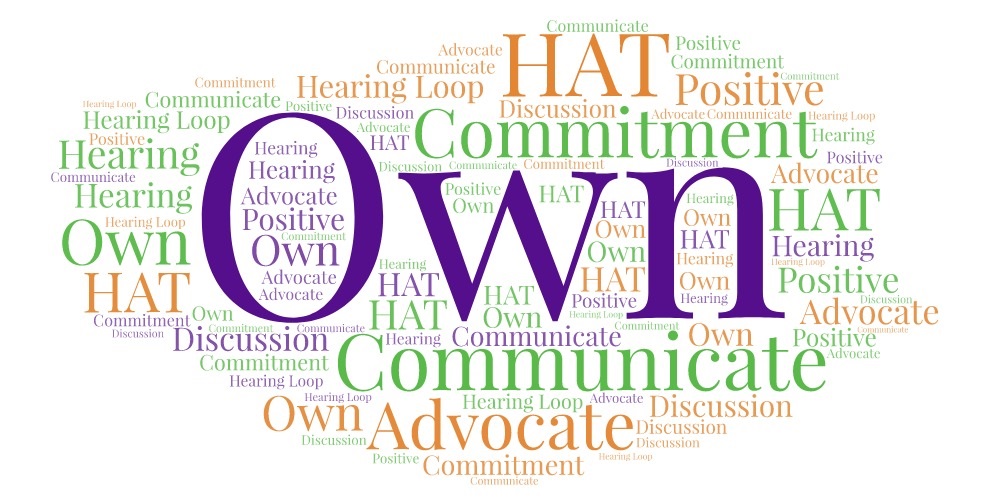 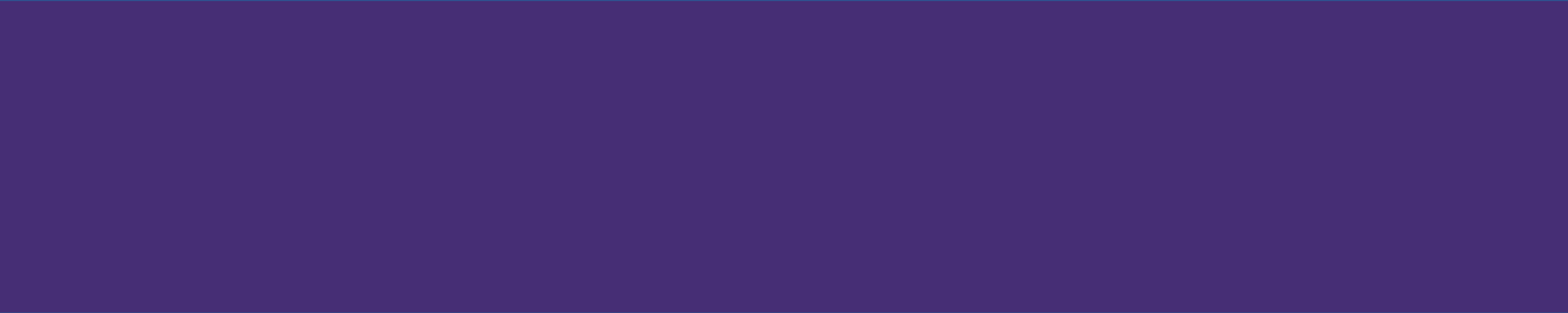 Sustainability
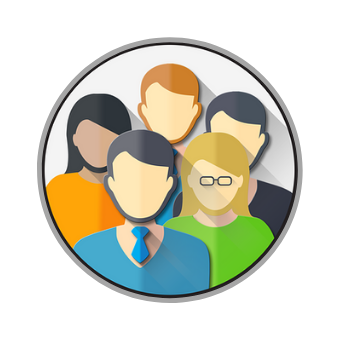 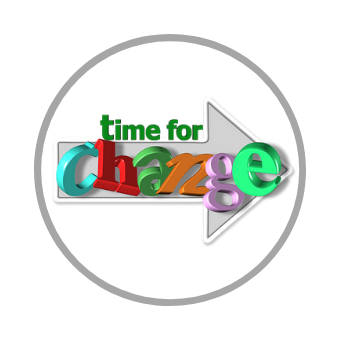 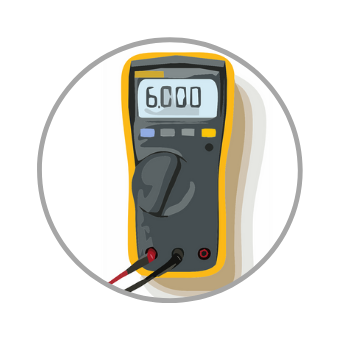 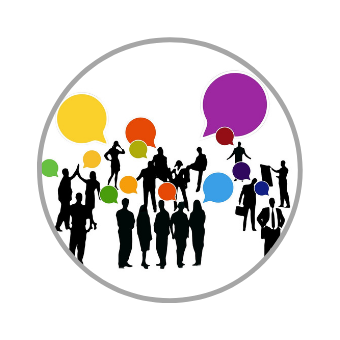 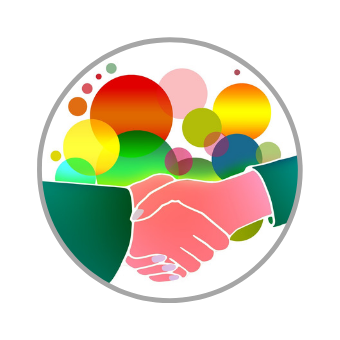 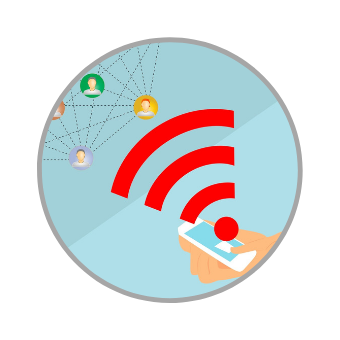 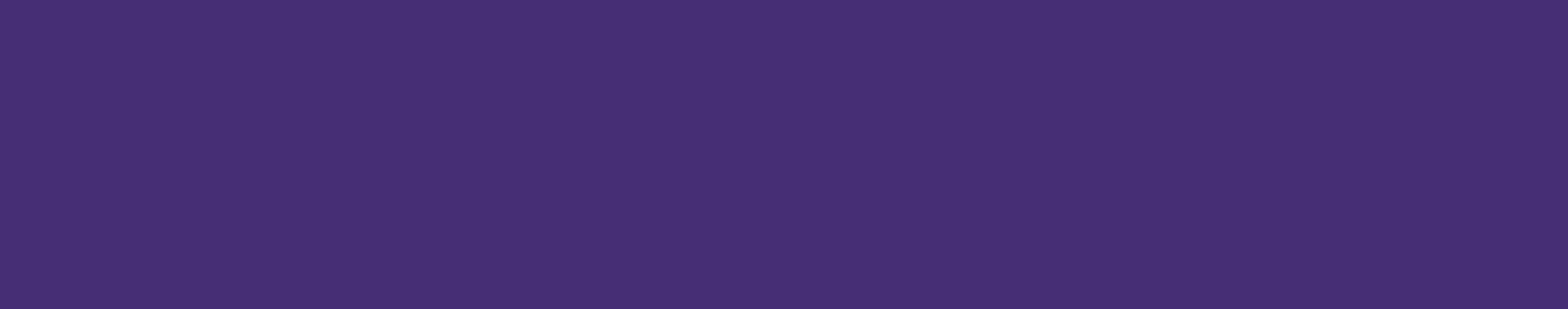 Contact Us
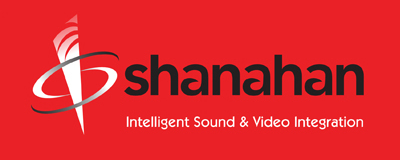 Email: 	Catherine@shanahansound.com
Websites: 	www.shanahansound.com		www.newenglandhearingloop.com
Loop Locator: www.newenglandhearingloop.com/loop-locator
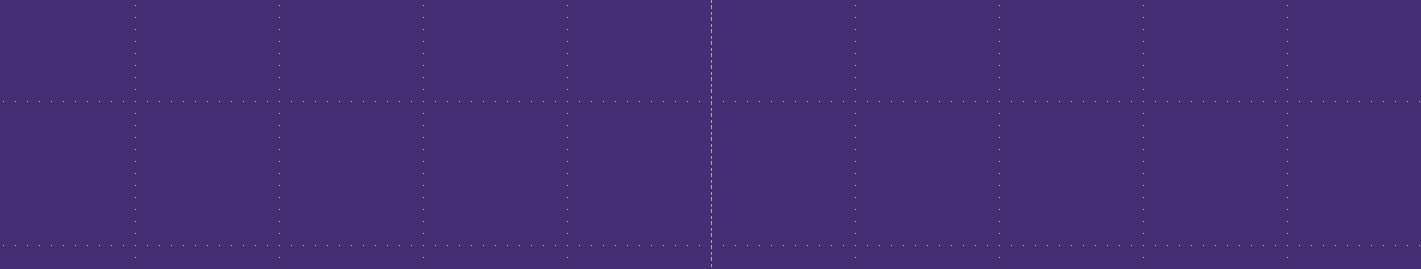 Advertising Your Hearing Loop
Juliëtte Sterkens, AuD Nearly 40 years of experience. Retired from private audiology practice in Oshkosh WI. HLAA’s National Hearing Loop Advocate since 2012 (Thanks to grant funding from David and Carol Myers Foundation) Helped foster 725+ loops in WI and many more around the country.  
Member HLAA GITHL Committee
For questions: jsterkens@hearingloss.org 
Website: www.LoopWisconsin.com
[Speaker Notes: *)  If your church has a loop installed – make this part of your outreach. Email me – I am happy to help.]
The Hearing Loop is Installed – Now What?
The Hearing Loop is Installed – Now What?
No 1. The community needs to be informed  
House of Worship
Library 
Theater 
Retirement community
Government venue (Courtroom, County or City facility)
Commercial venue (Funeral home, audiology practice, museum, drive through etc.)
[Speaker Notes: This depends on the type of venue – let’s start with the lowest hanging fruit first
1. Houses of Worship -]
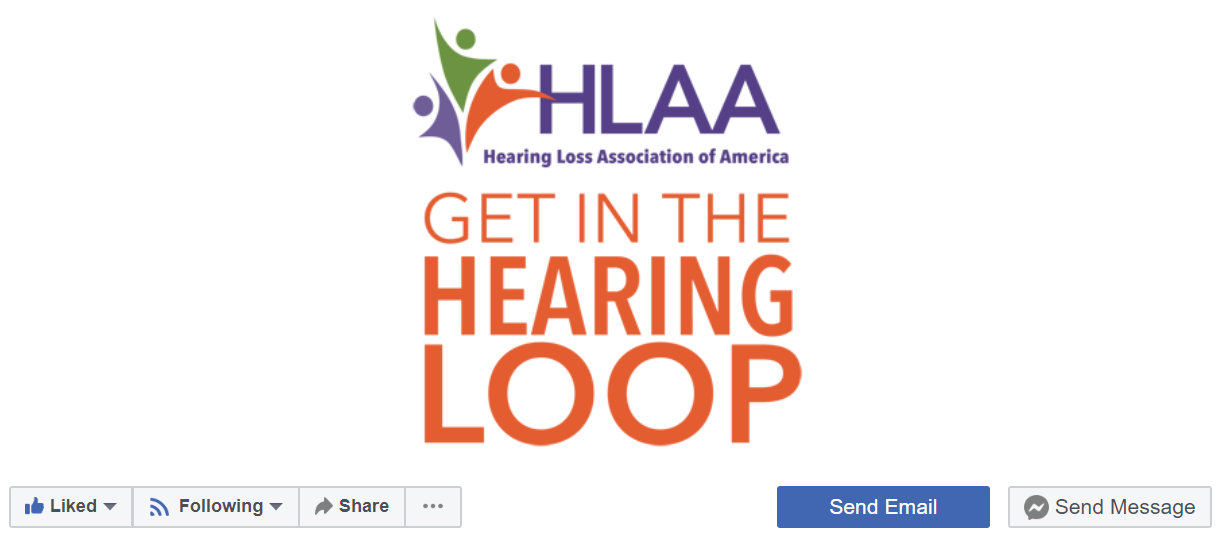 Get familiar with social media 
Facebook – please like & follow GITHL page 
Twitter   	– Use hashtags  #hearingloop,  #telecoil and #hearingaids	 	– @ symbol  @HLAA, @GITHL1, @LoopWisconsin etc 
PR on FB and Twitter is “Free PR”: good for networking, driving traffic to GITHL info pages, raising awareness of installations 
What can you do to help the “cause”? Retweet or repost on your FB page
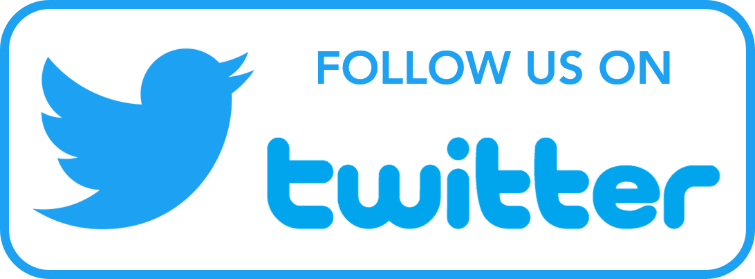 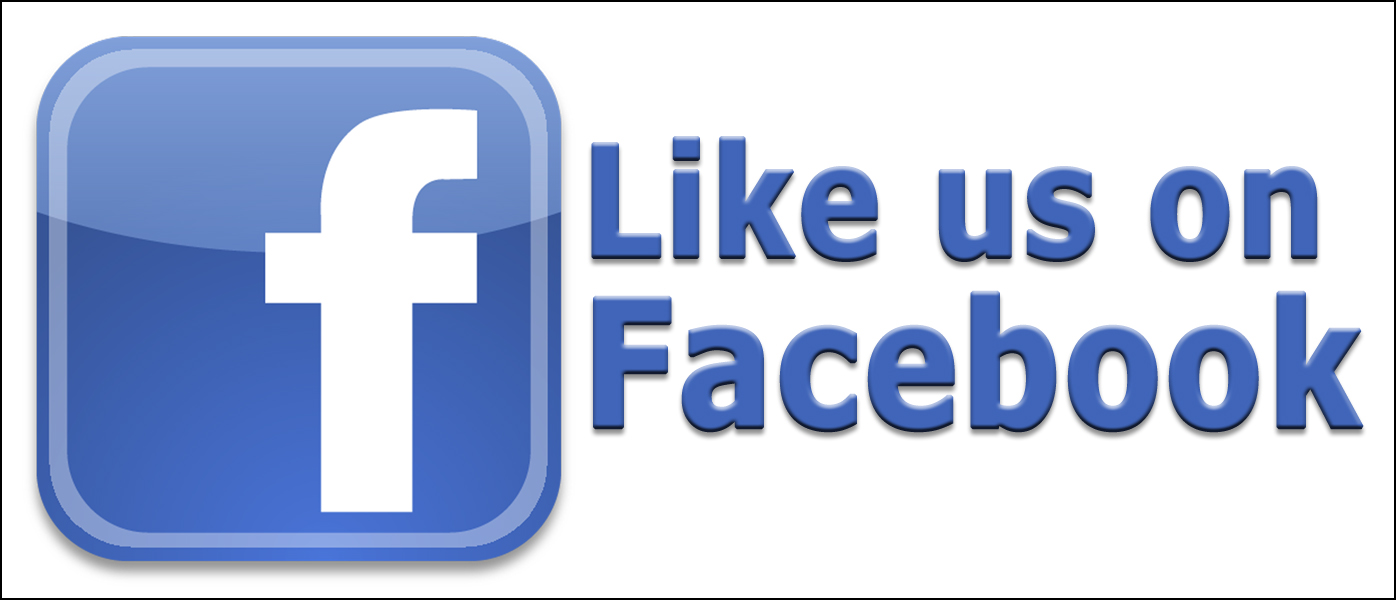 [Speaker Notes: Drive traffic to your web pages. Need website visitors? ...
2) Network with others. ...
3) Distribute content. ...
4) Communicate your brand. ...
5) Boost your SEO. ...
6) Improve your chances of purchase. ...
7) Reach a bigger audience. ...
8) Increase authority.]
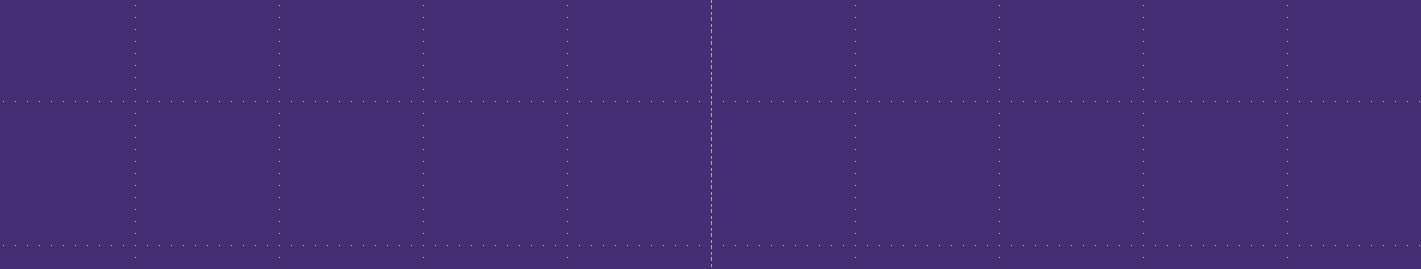 All venues benefit from a News Release
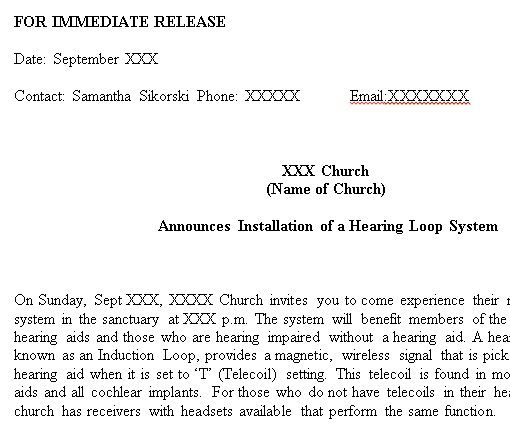 A few pointers: 
The heading should contain action verbs
The first paragraph should answer the "who," "what," "why," and "where" 
The press release should contain understandable language and a quote
Reach out to specific journalists
Don't be afraid to go offline – use snail mail
[Speaker Notes: Think of press releases as an opportunity to connect to the audiences you care about -- including, but not limited to, reporters. HLs are so new that many times it piques the interest of a reporter looking for community news.]
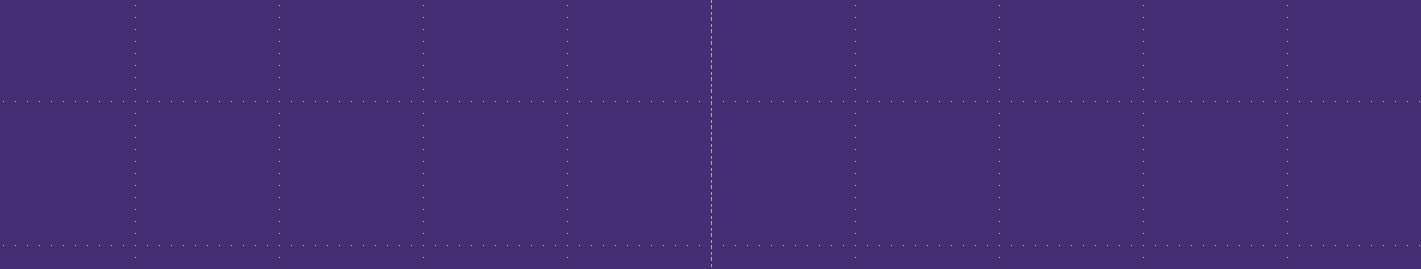 Inform venue patrons or members
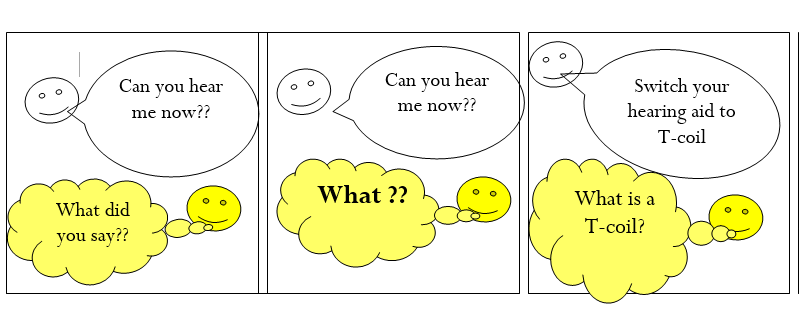 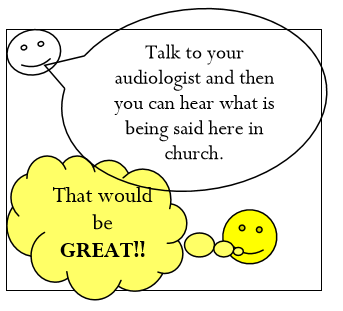 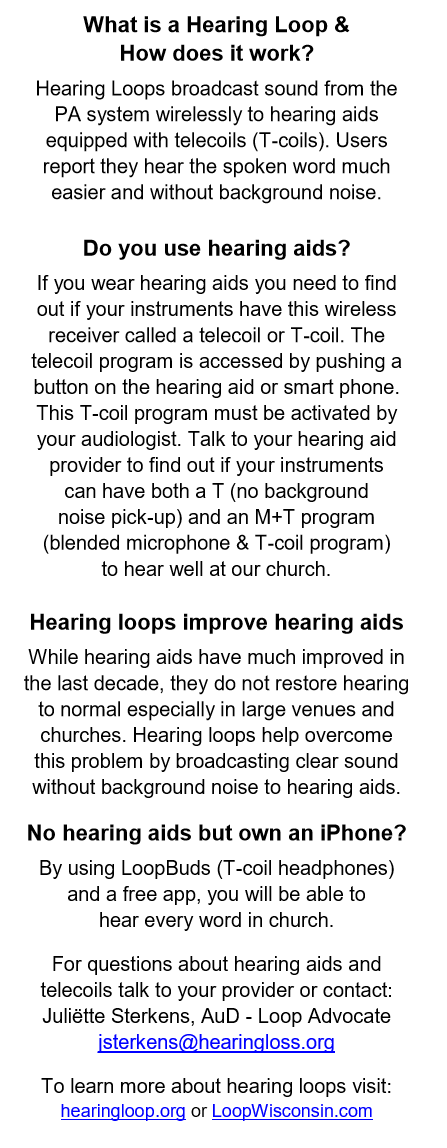 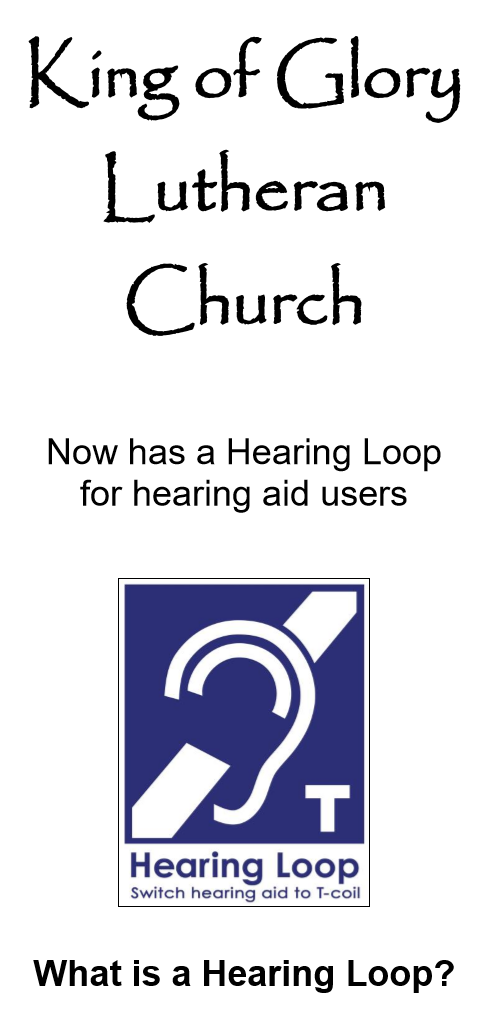 A few pointers: 
Bulletin inserts can educate many on one day 
Encourage use of loop logo & “Hearing Loop Installed switch hearing aid to T-coil” notification *) 
Better yet: A hearing loop dedication
[Speaker Notes: *)  If your church has a loop installed – make this part of your outreach. Email me – I am happy to help.]
Inform venue patrons or members
A few pointers: 
Offer an informational/educational flyer 
Invite local audiologist to present a “How to Hear in Our New Hearing Loop” Lecture
Don’t forget to invite a local journalist
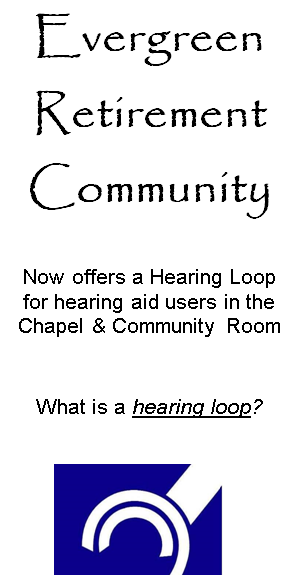 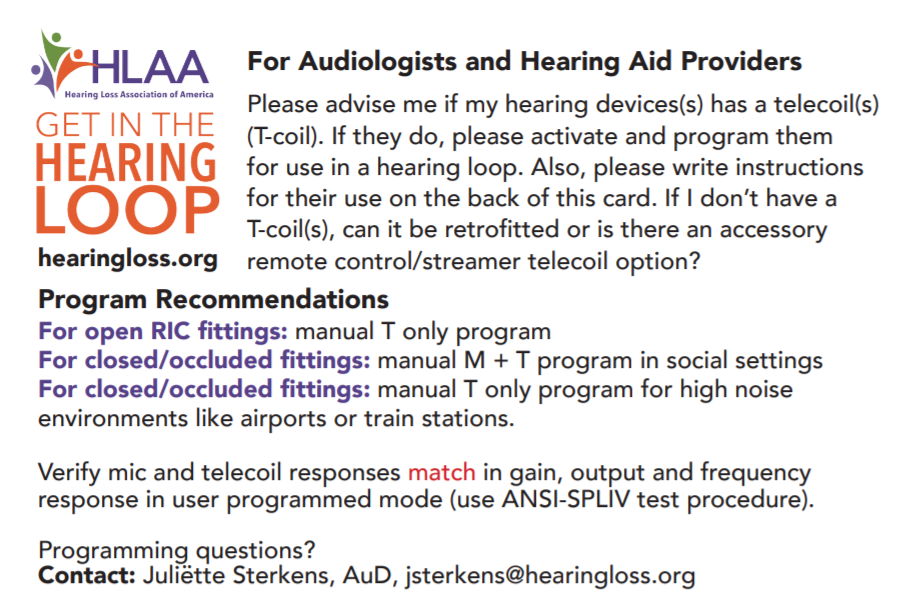 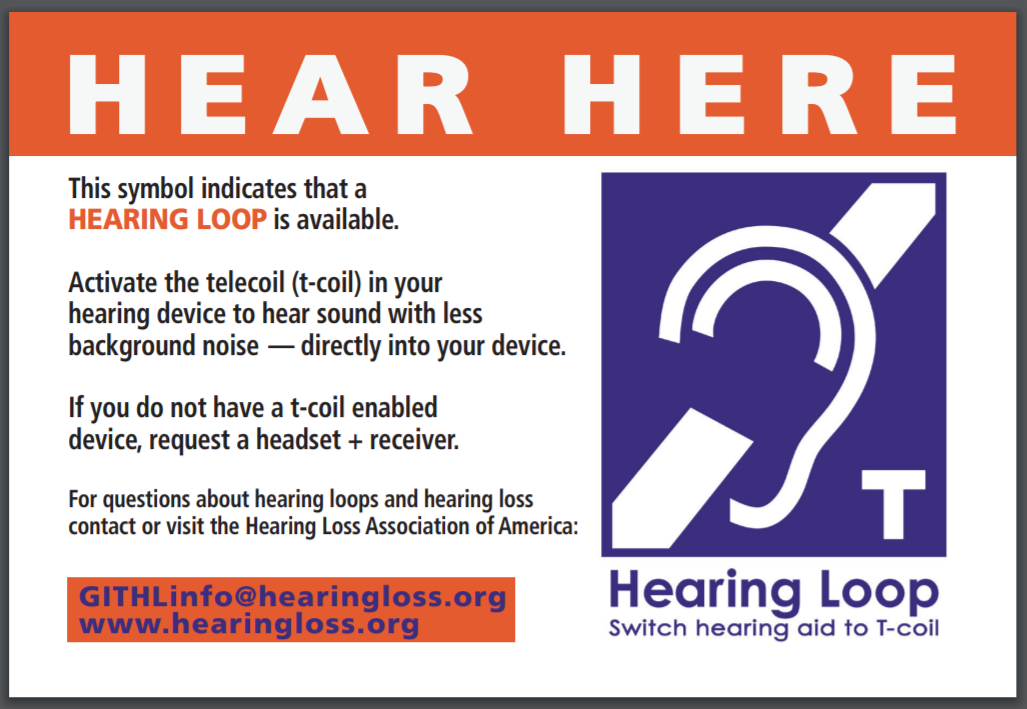 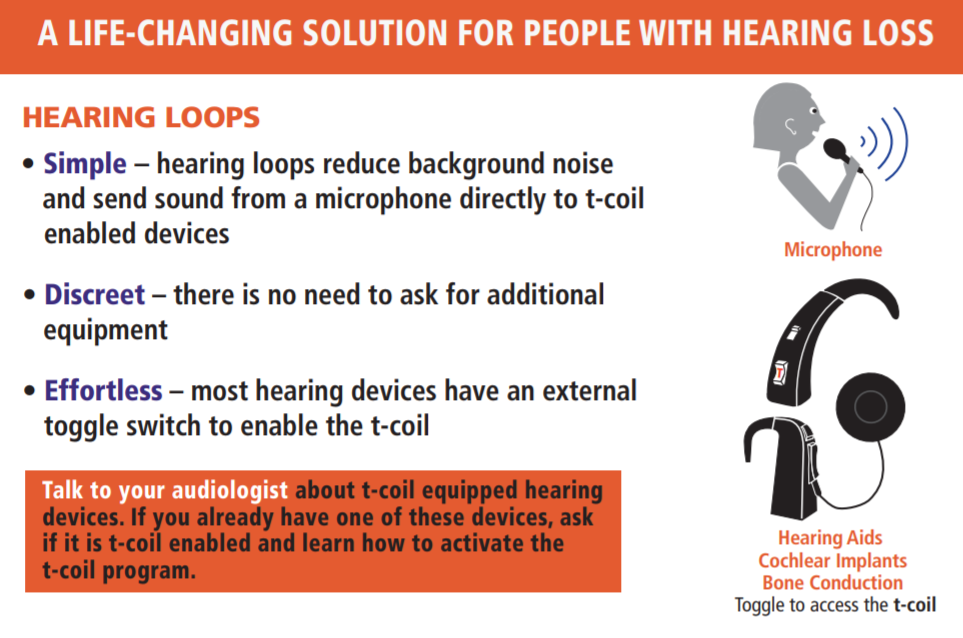 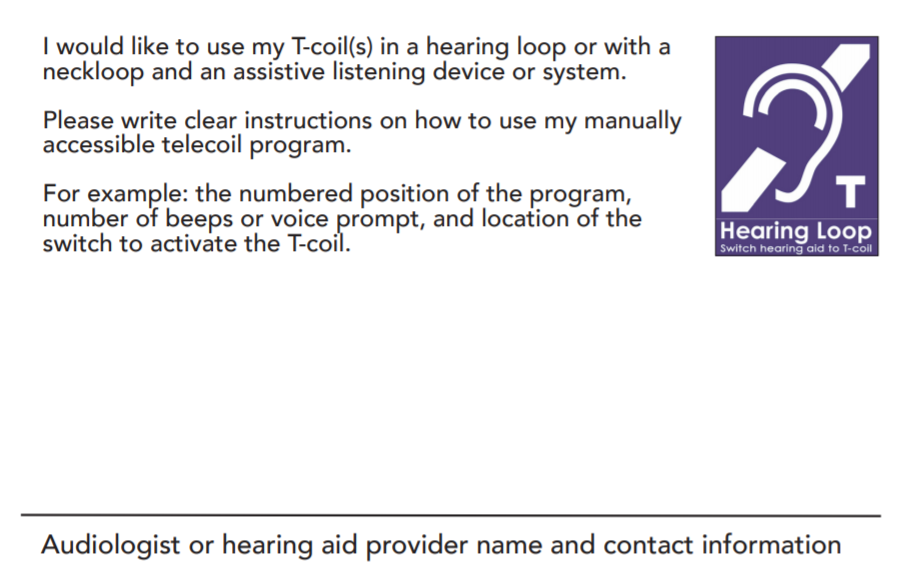 Libraries
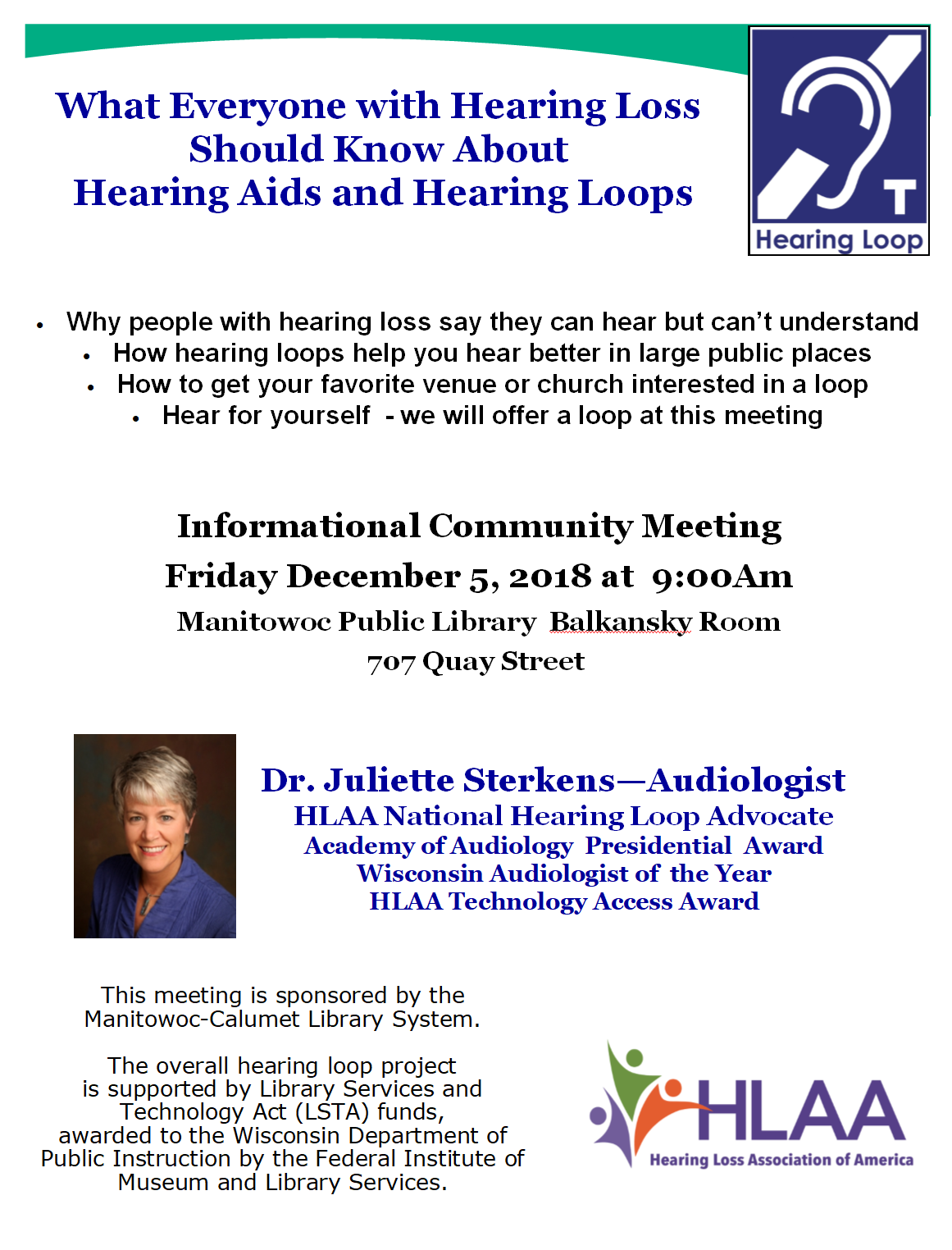 A few pointers
LSTA Grant funding may be available 
Many libraries are open to lecturesor workshops by HLAA members orhearing care professionals
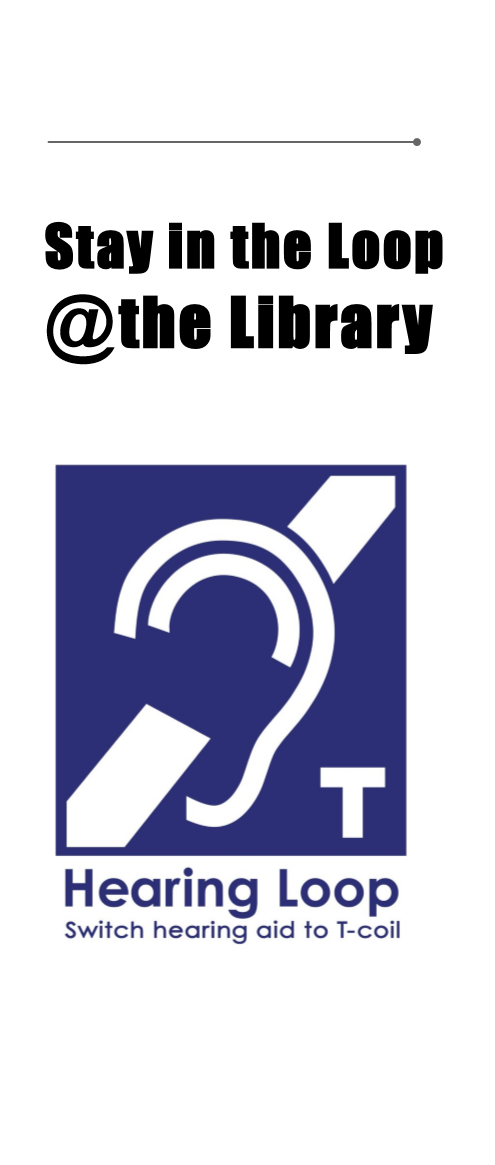 Hearing Care Providers
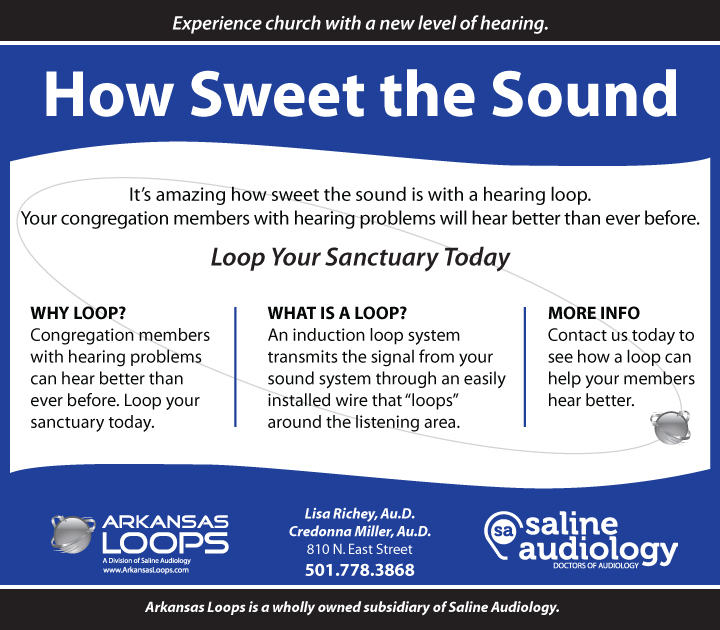 A few pointers
Share a list of local loops – when/where installed 
Make a point to ask for your provider’s support 
Praise providers who install a loop in their office  
Encourage signage of the loop in the office & listing the loop on their website 
Discuss providers can additional PR by listing it on www.hearingtracker.com
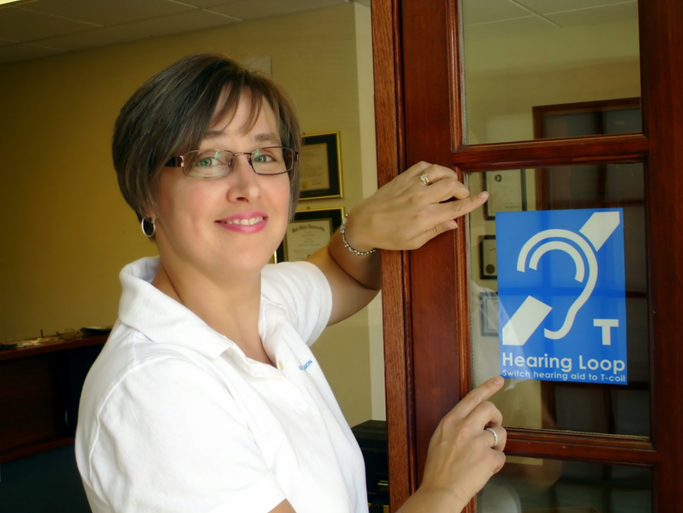 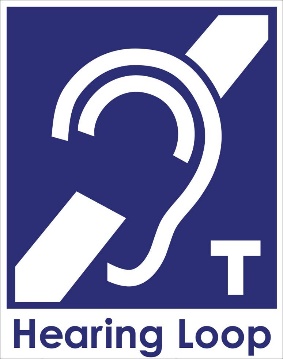 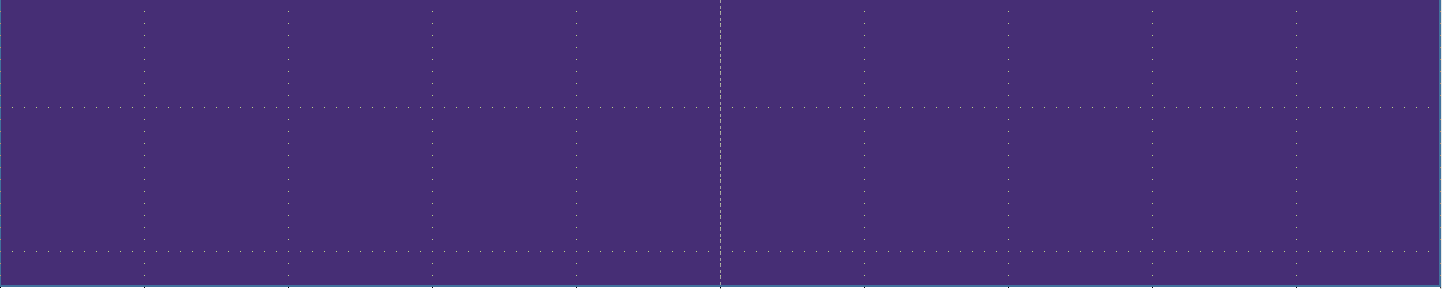 Theaters
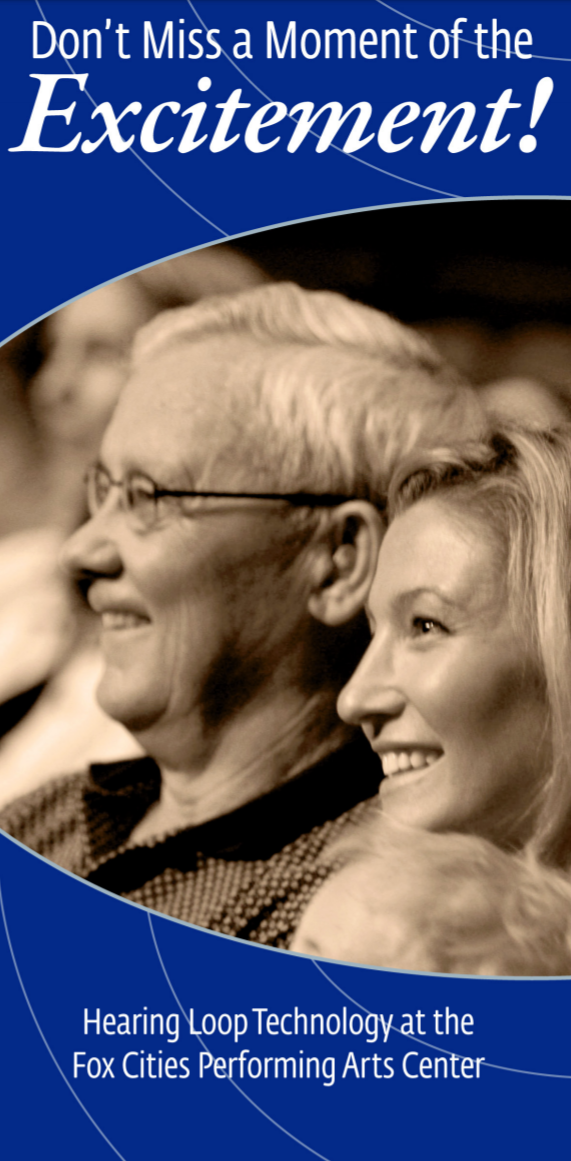 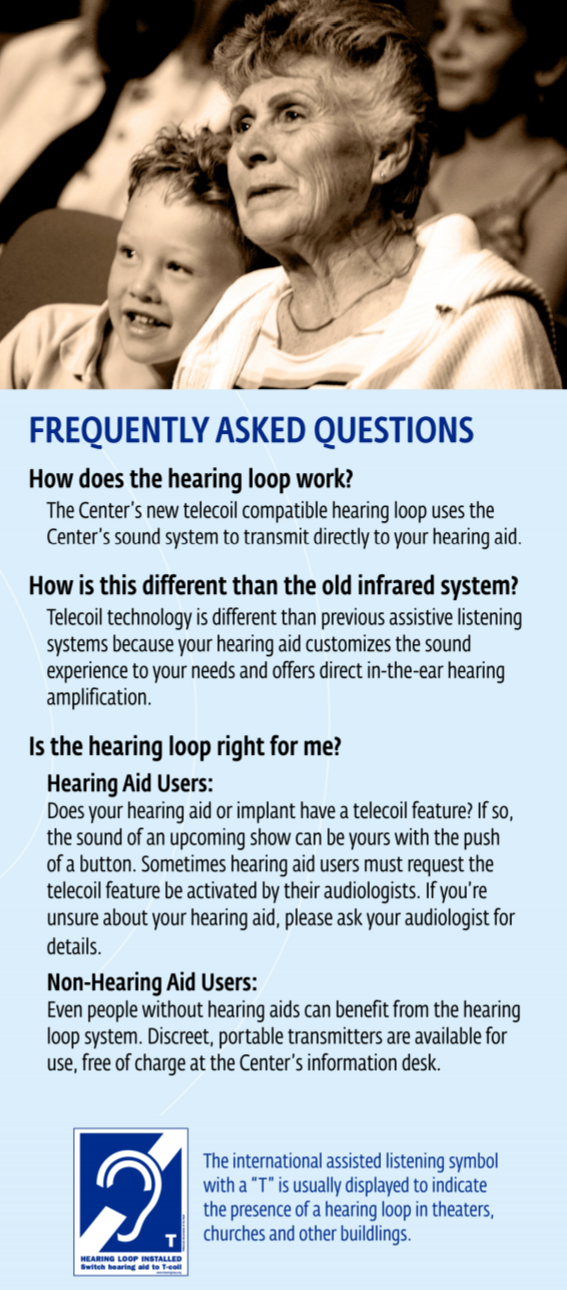 A few pointers: 
A variety of educational materials exist
Insist use of logo on Playbills
Announcement idea: “Please turn off your cellphone. Now is the time for hearing aid users to turn on their telecoil to hear in our Hearing Loop” 
Offer Richard Einhorn’s “Sound Mixing for People with Hearing Loss” 
Most theaters have a dedicated marketing personin charge of PR – offer your help
Offer to give the loop a listen during dress rehearsals 
Tweet, post on FB – every time you have a good experience
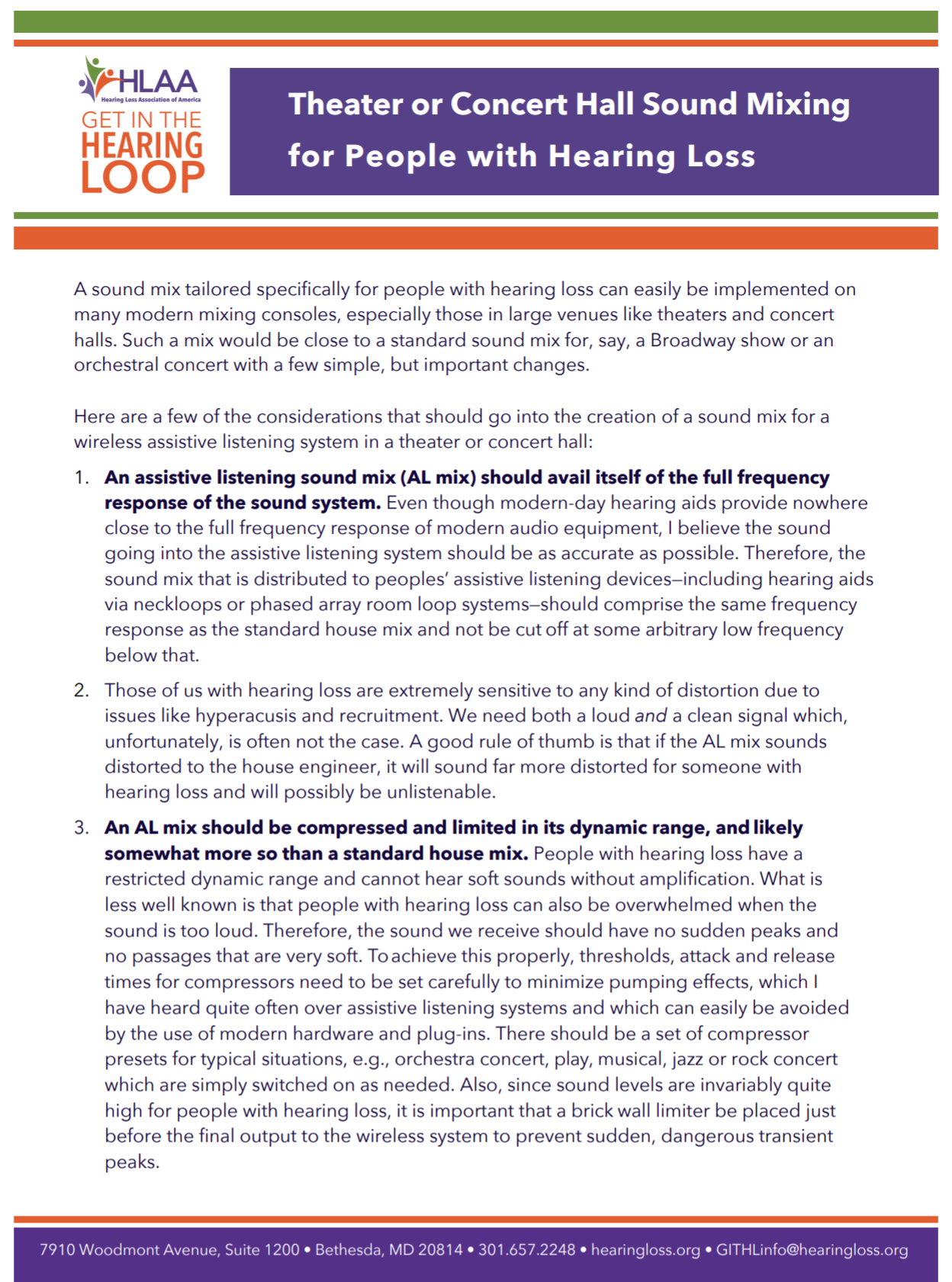 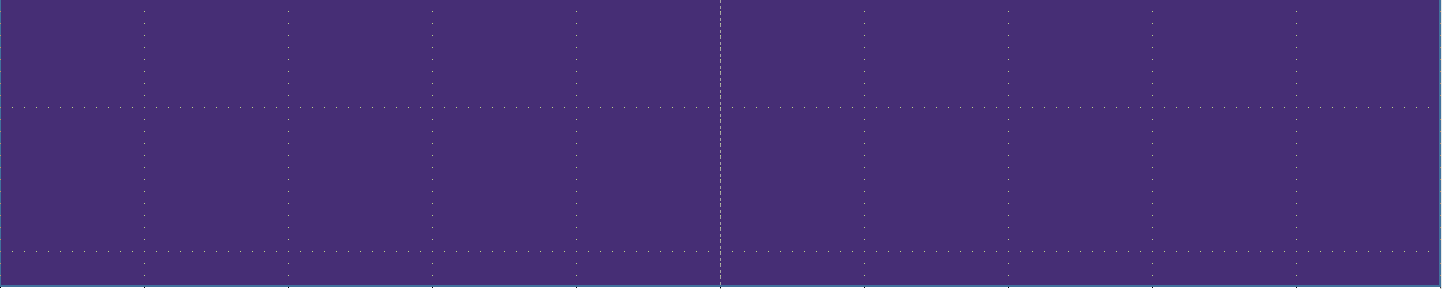 Created just for this purpose: GITHL “Assistive Listening  System Checklist”
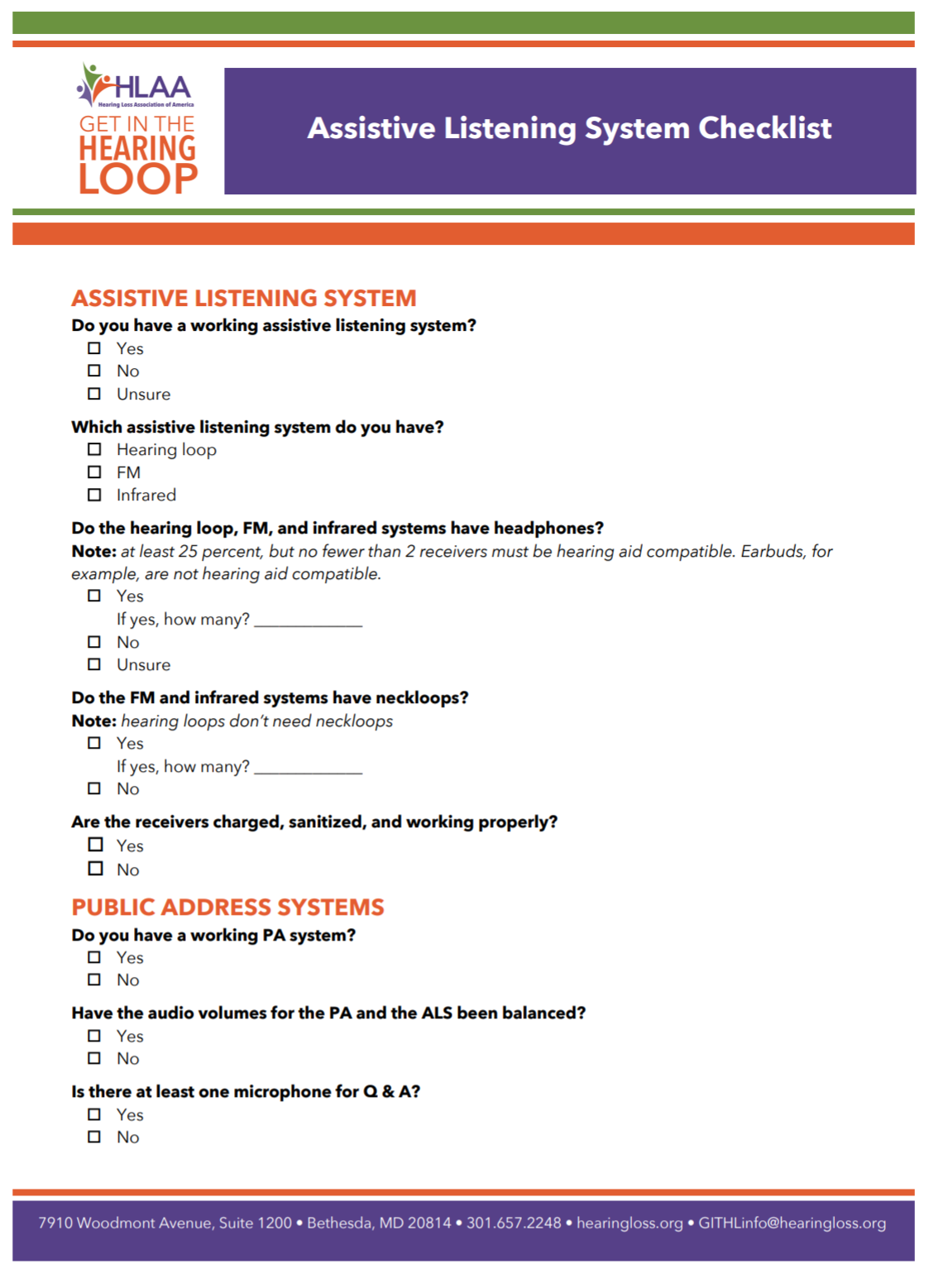 Use the checklist as your guide
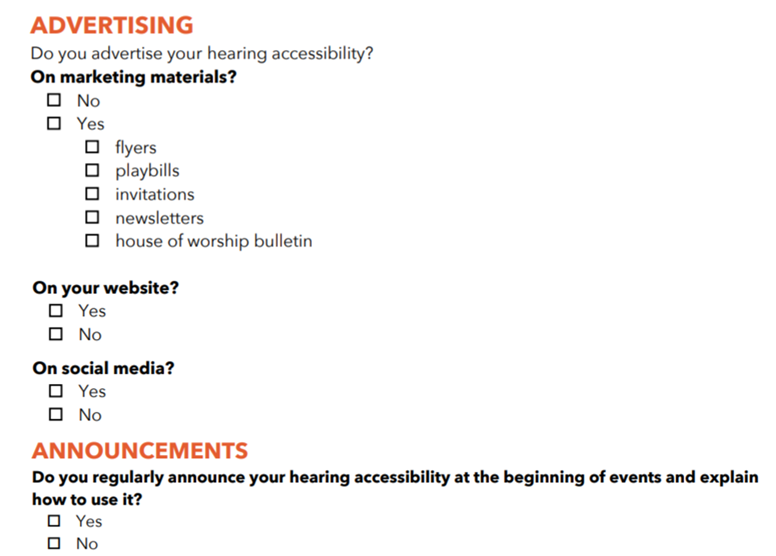 And finally – Letter to the Editor:
A few pointers: 
Something anyone can do 
Praise the provider, venue or organization for improving hearing access and installing a hearing loop
Keep it short 
When published: Take a photo and post on twitter and include @GITHL1post on FB & include Get in the Hearing Loop FB group
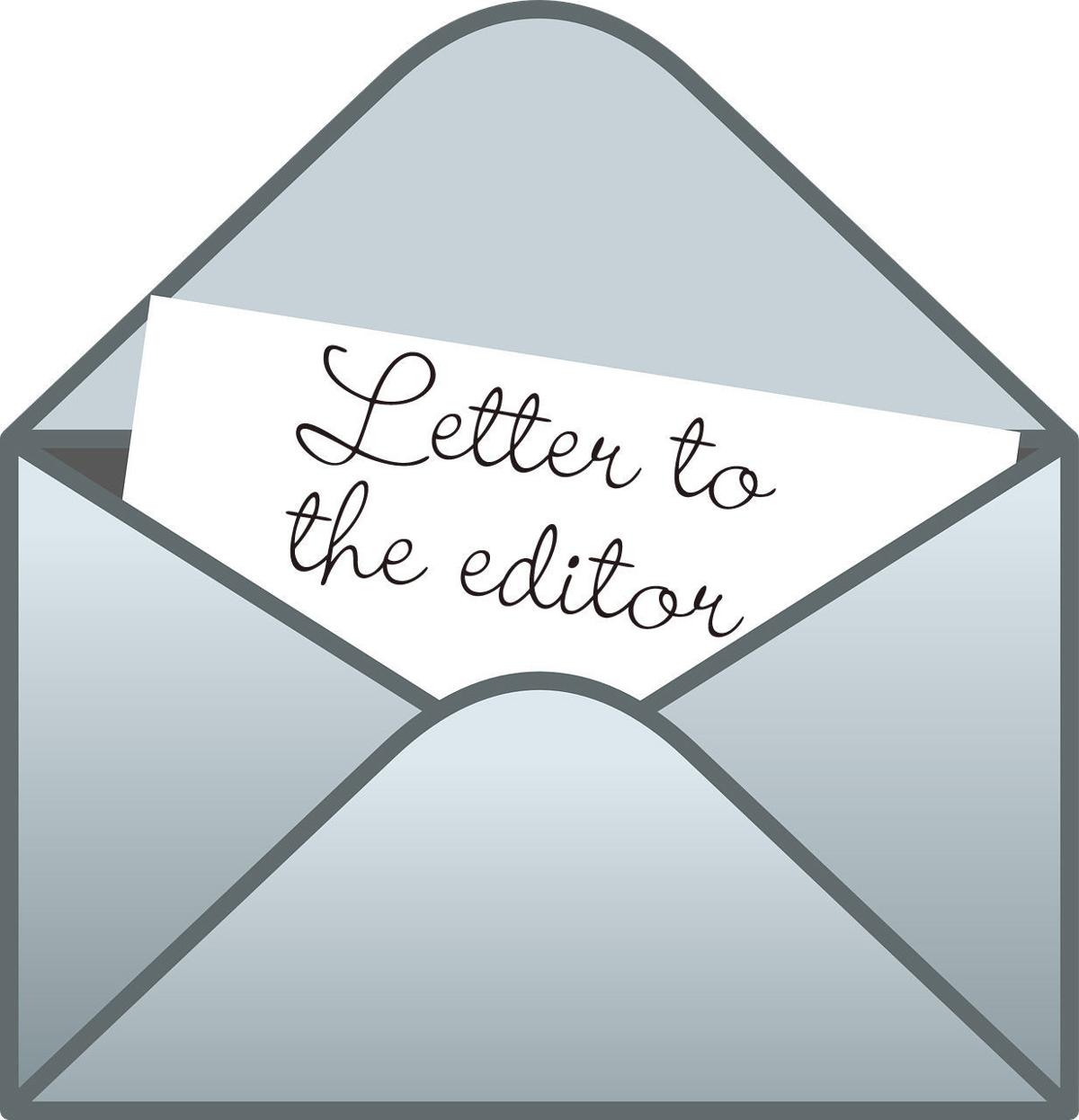 Ways to best handle a non-working hearing loop
Andrew Thomas: 
Market development director – Contacta
Chairman of IHLMA
Chairman of IHAC
Committee member of BS8300
How would you define a non-working loop?
Some reasons why a loop won’t work for you
Switched off
Not maintained or poorly maintained
Poorly Installed
Poor (or no) Signage
Wrong equipment has been specified
Its not where you expect it to be!
Managing expectations
Does the loop provide a benefit?
Do you know what a good working loop sounds like?
What experience have other T coil users had?
The sound source
The sound is bad!
The loop won't make a poor sound sourcesound great
What kinds of sound sources are there?
OK the loop doesn’t work now what?
Reporting it to staff/owner of the venue
How do they respond?
How do you follow it up?
The most important thing……..
Do something about it
Don’t be fobbed off
Share your experience with others 
Involve your colleagues within the chapter
For more ideas read 
“Hearing Loop Victory” July/Aug 2019 issueHearing Life

We welcome emails: Athomas@contacta.co.ukjsterkens@hearingloss.orgcatherine@shanahansound.com